La fractalidad en la Integración Funcional
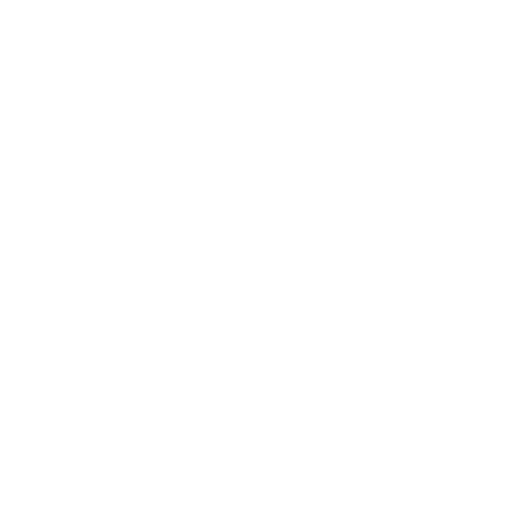 Webinar con Ivor González
8 de julio de 2018
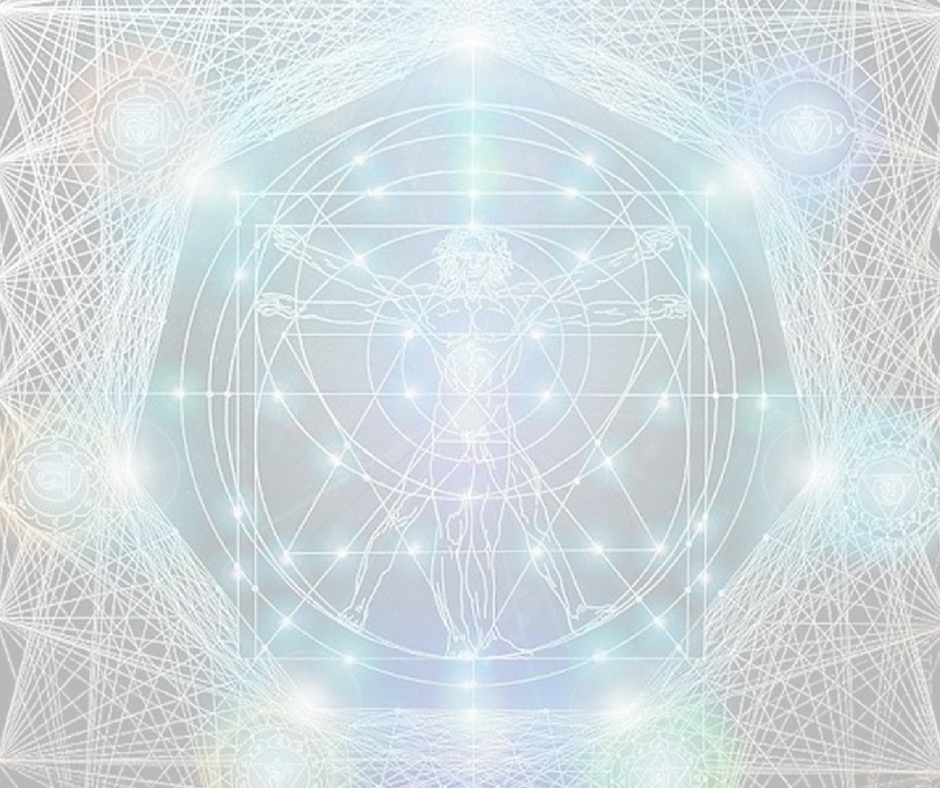 Lo que vas a aprender en este webinar:
Descubrir y confirmar cómo el movimiento nos precede y cómo conectarse con él.
Reafirmar tu creatividad en las sesiones de IF.
Entender la anatomía desde lo fractálico. Esto te da una visión expandida y multiples posibilidades de movimiento.
Afinar los agarres en tus sesiones.
Potenciar tus IFs mediante el tacto y la atención fractálica.
Vivenciar los efectos neuroquímicos del movimiento fluido.
“Tener o no tener”
¿Qué es un fractal?
“Un objeto geométrico cuya estructura se repite en diferentes escalas.”
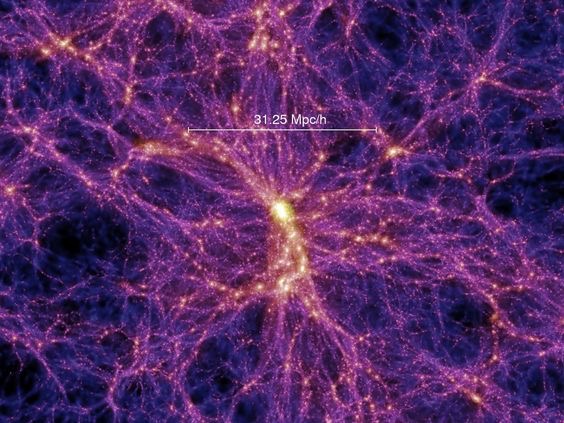 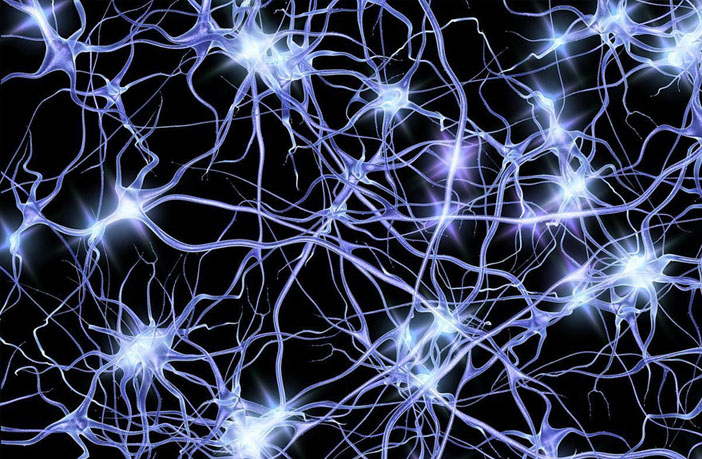 Moverse fuera del patrón genera una neuroquímica saludable. 
Moverse desde la rigidez genera cortisol (enfermedad)
Afinar el instrumento